Poverty and old age: why should we care?
Dr. Israel (Issi) Doron
Department of Gerontology, University of Haifa, Haifa, Israel
idoron@univ.haifa.ac.il
The story of two legal cases
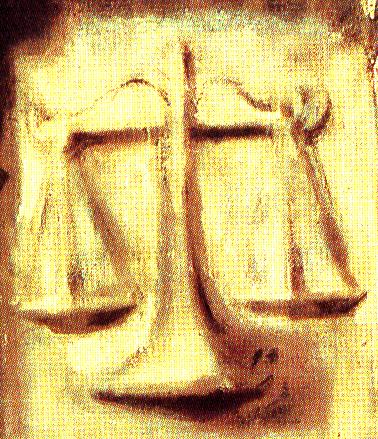 The Manor story
The Facts
The legal arguments
The Court’s ruling
My question: could have this case been viewed differently?
The Starting Point
A significant portion of older persons are poor;
This overall picture masks significant difference in sub-groups of older person (minorities; women; older migrants; developing countries; etc.)
Looking into the future, along positive trends, there are also significant negative trends
Currently, over half of older people worldwide - 342 million - lack income security and, unless action is taken to improve the situation, it is estimated that, by 2050, more than 1.2 billion older people will be without access to secure incomes (UNDESA, 2007).
Families with older persons are poorer
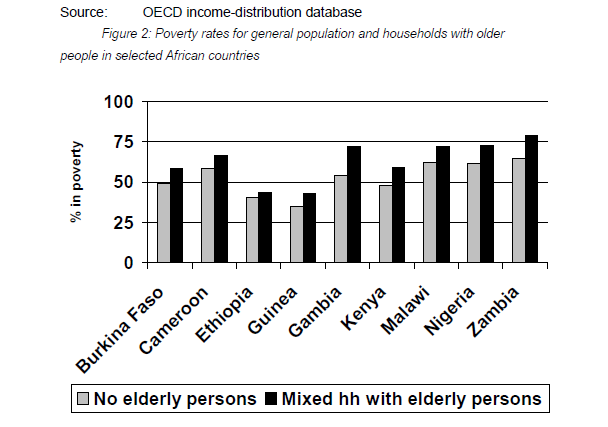 Elder Poverty Without Public Pensions
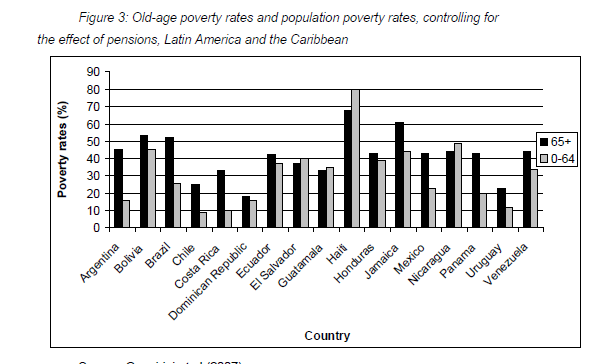 Why are they poor?
The two classical explanations:
The individual explanation
In general
Elderly specific
The societal-structural explanation
In general
Elderly specific
So: why should we care:The Universal Argument
Poverty and personal dignity
Poverty, personal autonomy and human development
Poverty and democracy, citizenship, and exclusion;
Poverty and equality / fairness
Poverty and Judaism
So: why should we care:The elderly specific argument
It is a result of social structure and culture
It is the result of natural biological processes
It is the outcome a human inability to plan to old age on an individual level
It is a fundamental filial duty
It is a fundamental inter- generational duty
It is a religious duty
The unique impact of poverty in old age
So: what can we do?
The “traditional” tiers system:
Universal-based social security/old age pension
Needs-based social security / old age pension
Occupational-based old age pension
Private-based old age pension / insurance
Later life employment 
Other private property tools
Poverty in old age is a matter of societal decision
We know what can be done;
It is up to us to do it !
Example: the impact of public pensions
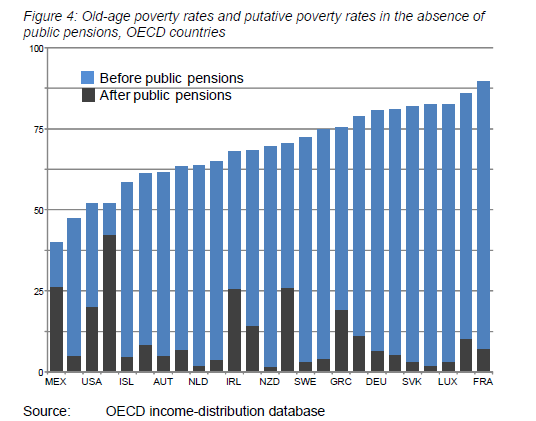 So: where is the problem?
1. The absence of “elderly specific” poverty argumentation: The understanding that in many cases, poverty in old age is not a matter of ‘choice’ but a matter of societal structures and institutions.
For example:
Ageism and age discrimination
Intergenerational conflicts and older persons and the next “scapegoat”
So: what is missing
Many things are missing. 
However, on the socio-legal field, I would argue that HR is missing:
The significance and power of HR/CR discourse
The absence of HR discourse in existing UN conventions 
The absence of CR discourse in many national jurisprudence
The difference between “soft law” and “hard law” on the international level.
A word about “Jurisprudential Gerontology”
The “absence” of law in gerontology
The significance of law to gerontology
The importance of “international elder law:
Public Int. Law
Private Int. Law
Comparative Int. Law
Conclusion
Overall, my argument is simple;
On the socio-legal field, there is a need to adopt a HR approach to older persons rights – in general; and in combating poverty in old age – in specific;
The time to do it is now !
The ultimate question: